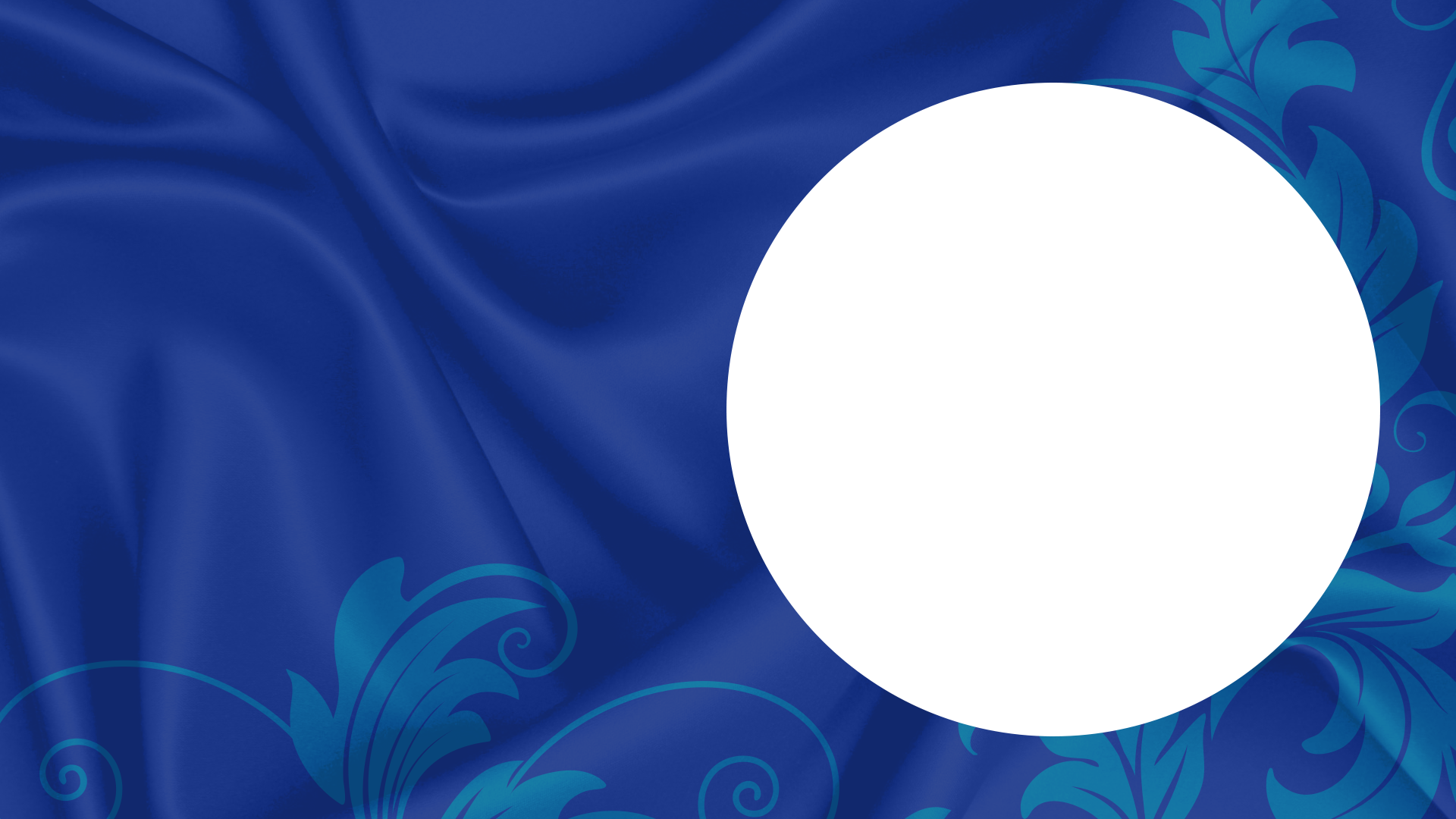 Предпосылки Петровских реформ
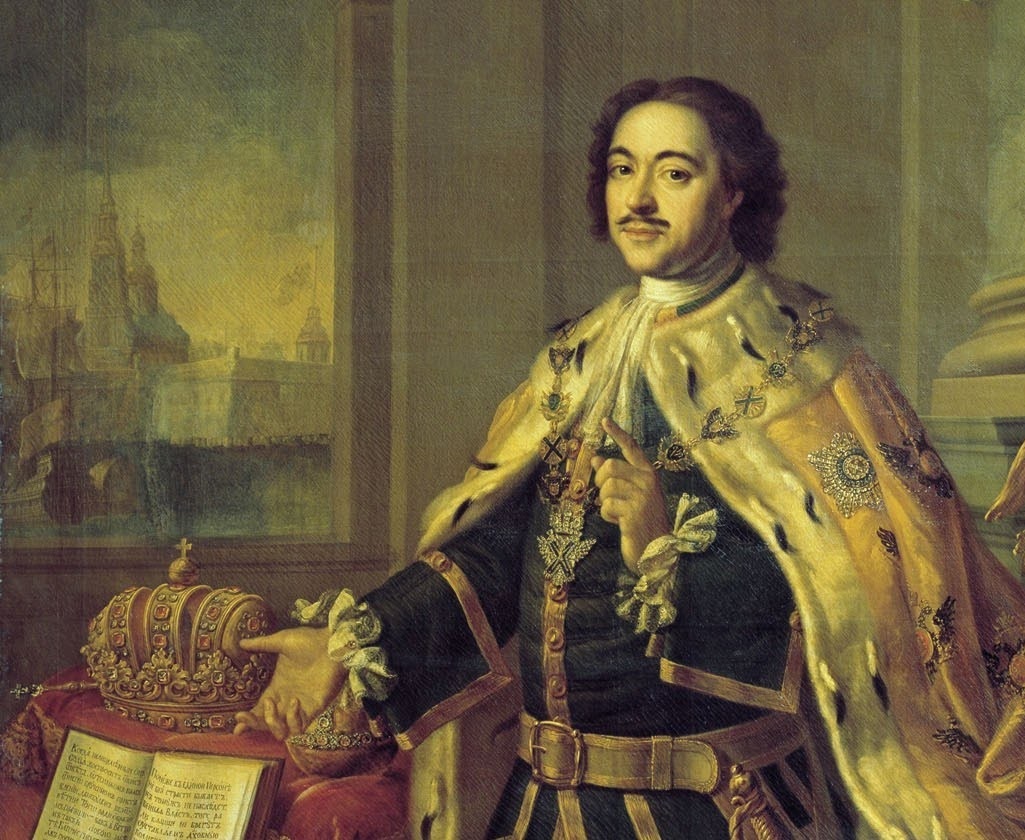 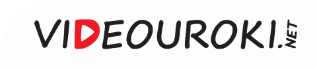 Первая 
Немецкая слобода появилась в Москве 
во времена правления 
Василия III.
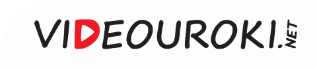 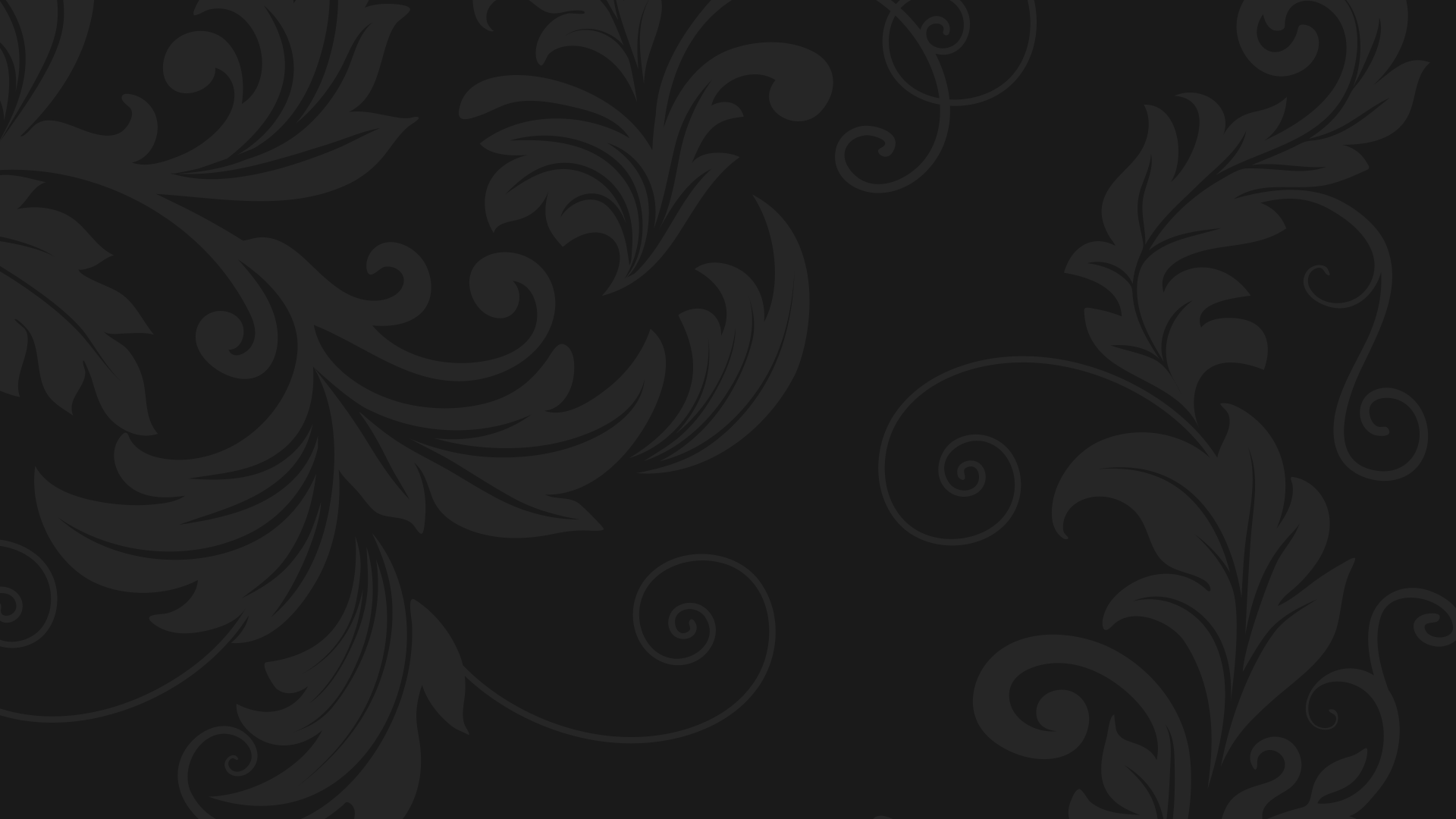 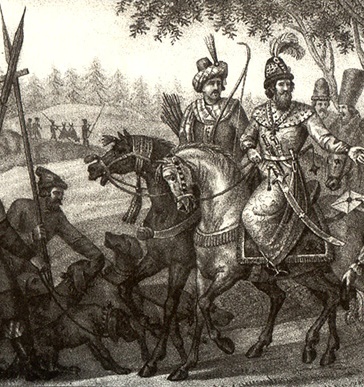 Почётная стража Василия III состояла из наёмных иностранцев. 

Для поселения наёмникам выделили слободу Наливки.
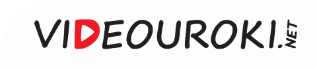 С. Иванов.
Приезд иностранцев 
в Москву 
XVII столетия.
1901
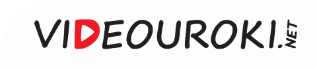 С. Иванов.
Немец.
1910
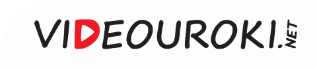 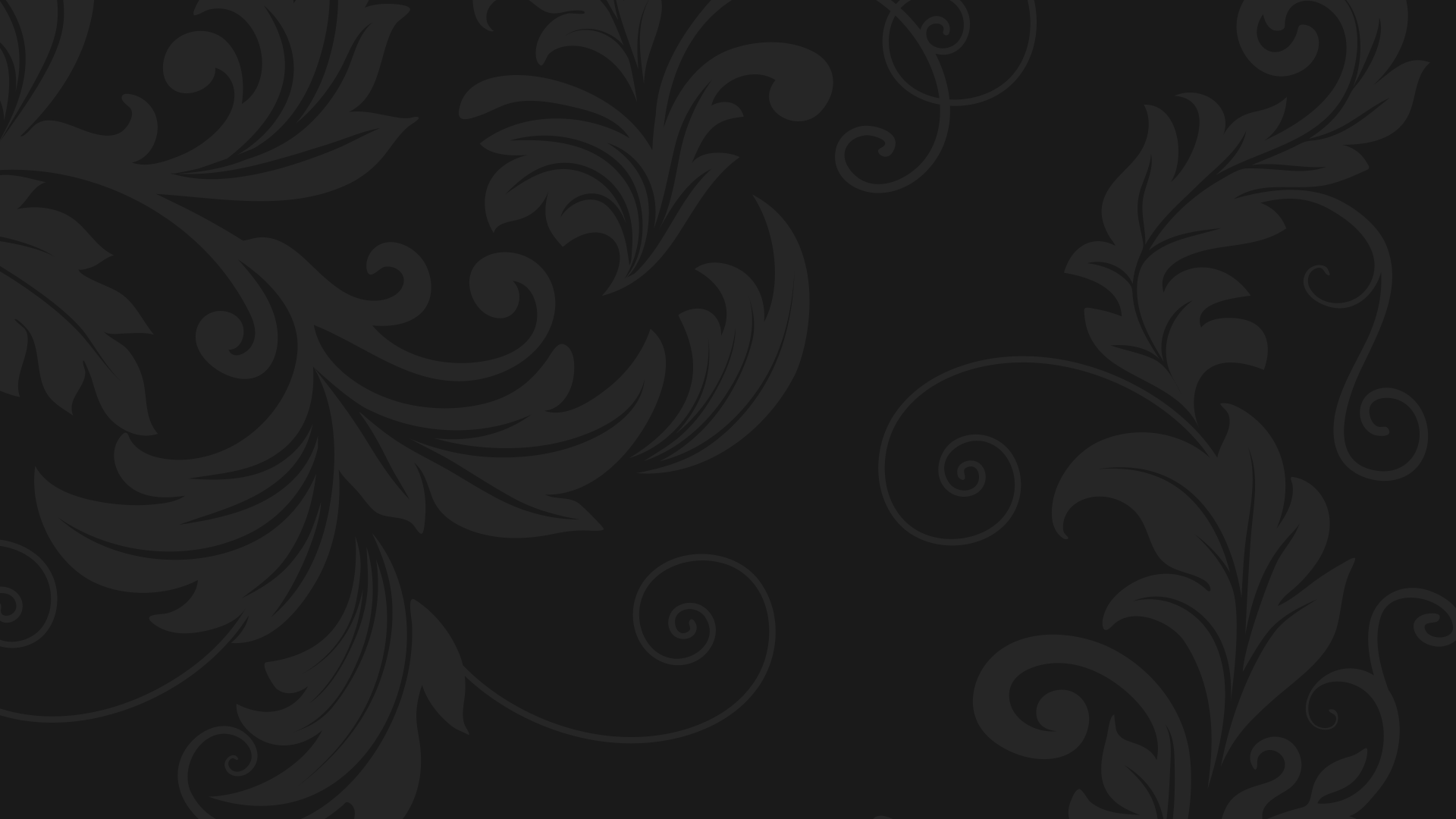 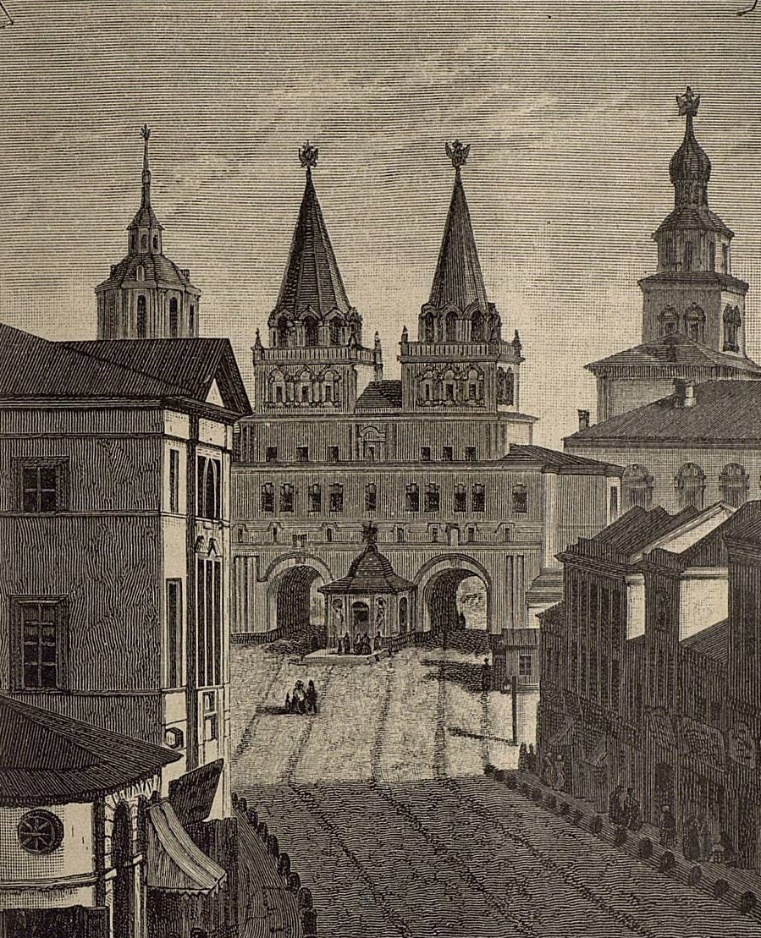 Немецкая слобода
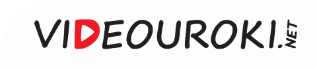 Иван Грозный приказал селить пленных иностранцев в пригороде, находившемся вблизи ручья Кукуй.
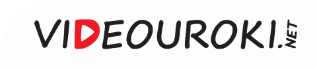 А. Бенуа.
В Немецкой слободе.
1911
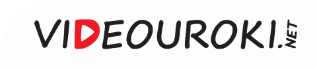 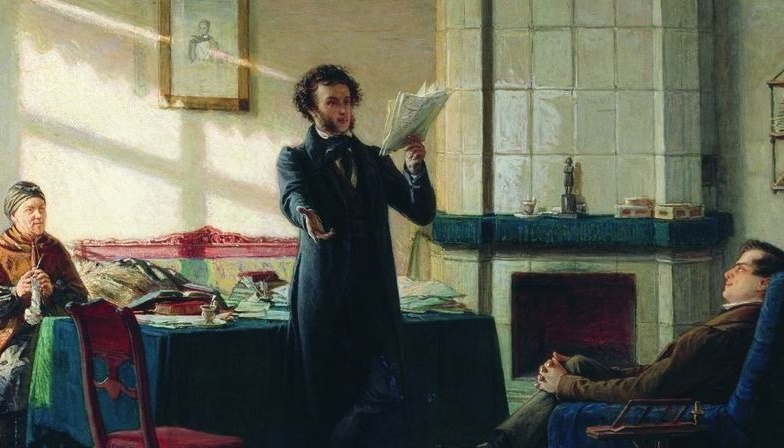 В Немецкой слободе в 1799 году родился Александр Сергеевич Пушкин.
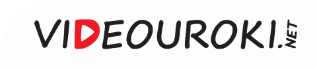 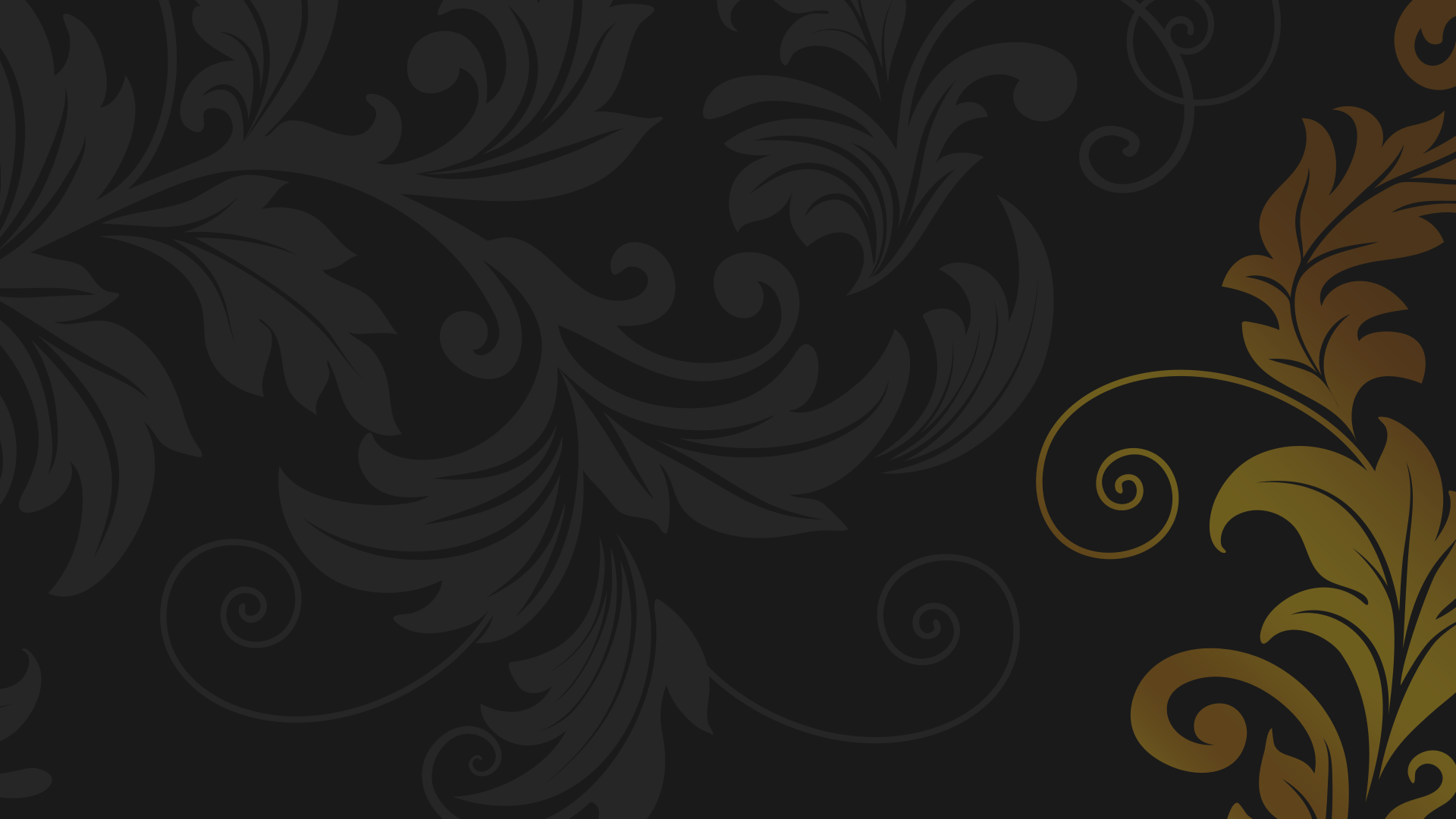 Вопросы занятия
1
Усиление в России иностранного влияния.
Деятельность Бориса Морозова, Афанасия Ордина-Нащокина 
и Василия Голицына.
2
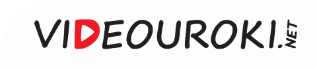 Предпосылки Петровских реформ
Ведение войн с Турцией, Речью Посполитой, Швецией
Усиление иностранного влияния, которое отразилось на всех сферах жизни людей
Установление торговых контактов 
с Западной Европой
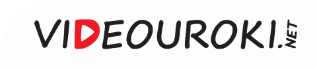 Первые цари Романовы приглашали иностранцев на службу.
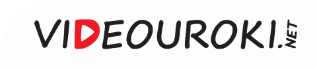 Пётр I 
в Немецкой слободе
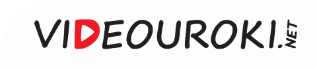 В основном 
в Немецкой слободе жили военные, которые участвовали 
в Смоленской войне.
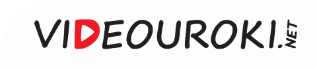 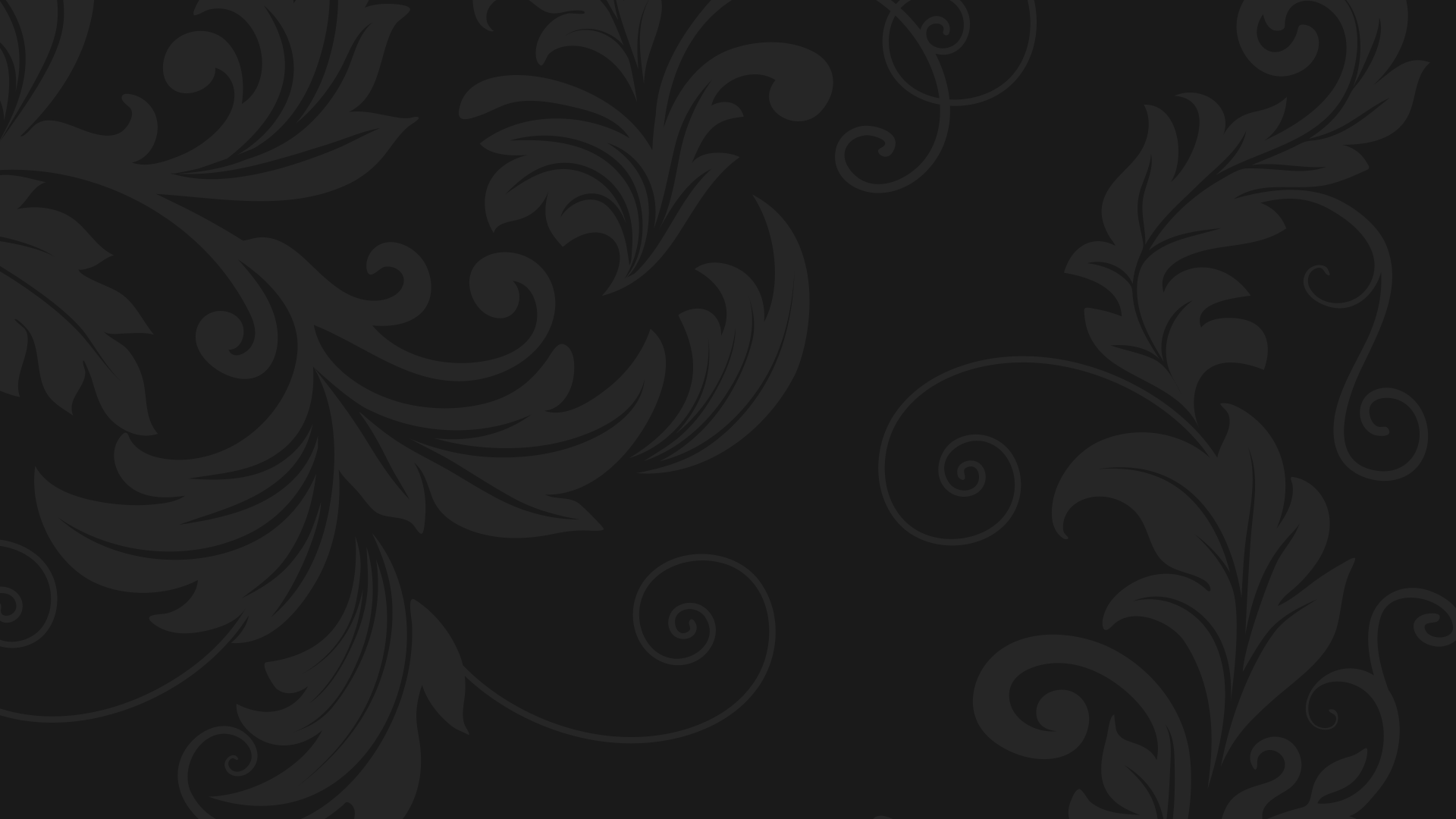 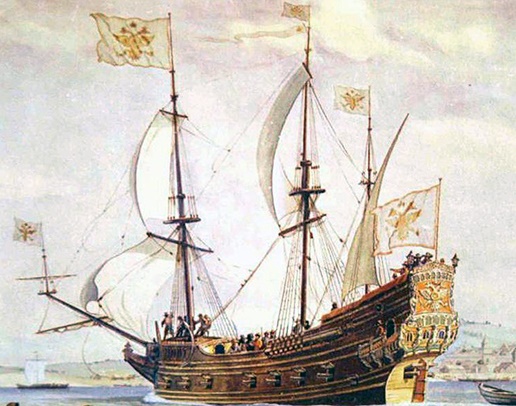 Иностранцы 
на службе
Специалисты из Голландии помогали строить московский пушечный завод и первый русский военный корабль.
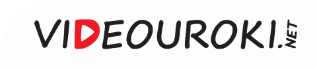 При Алексее Михайловиче появился Воинский устав, написанный 
по западноевропейским образцам.
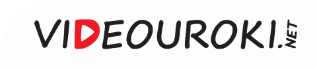 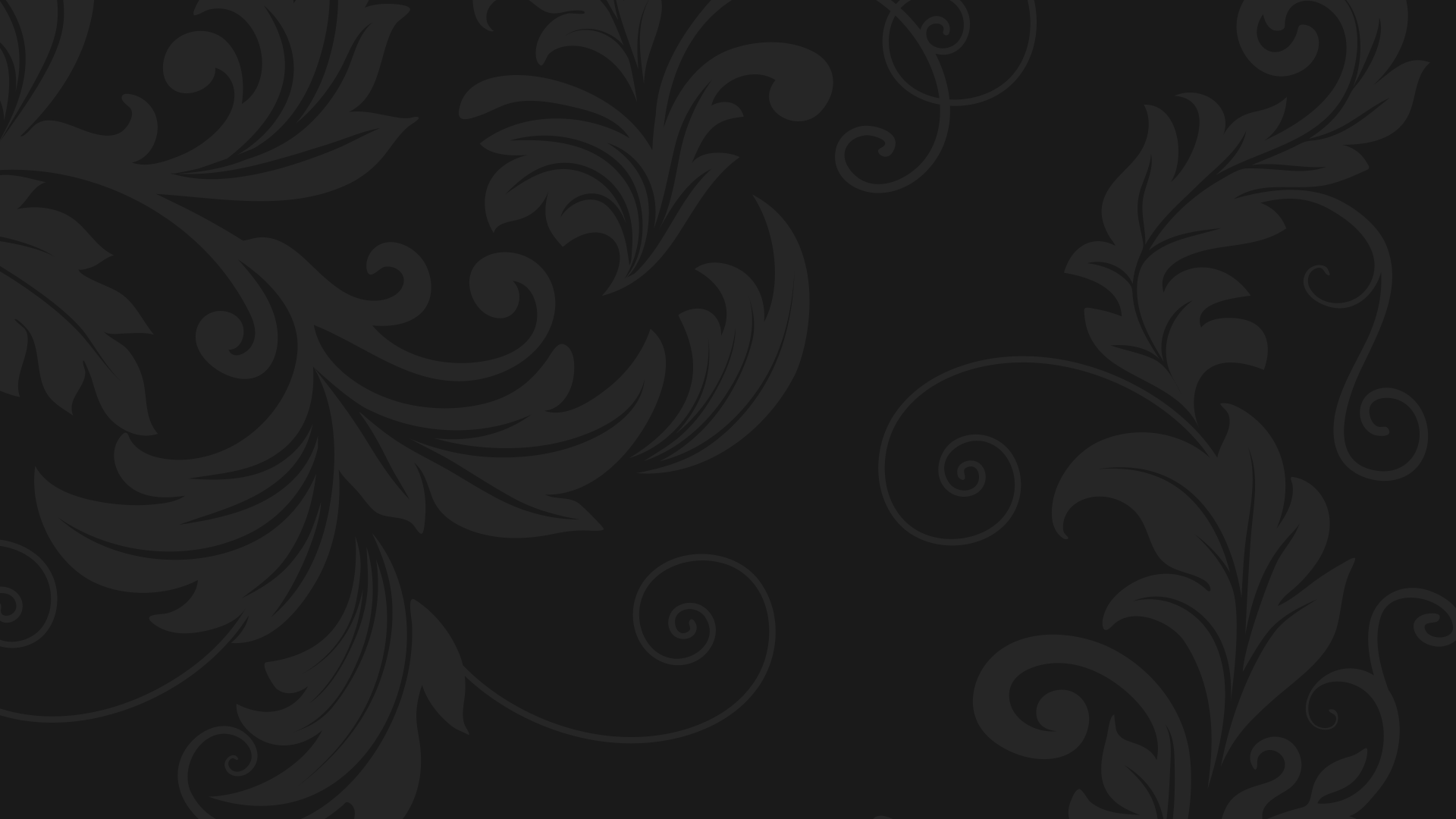 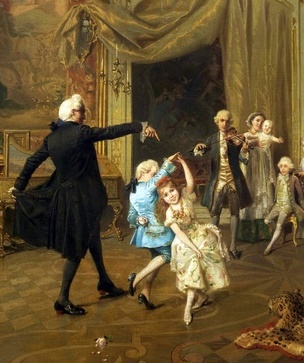 В России вошли в моду зарубежные танцы: полонез и мазурка. 

Всё больше внимания уделялось изучению иностранных языков.
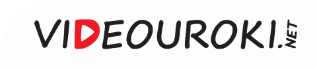 После присоединения Левобережной Украины и Киева 
в Москву стали приезжать носители польской культуры.
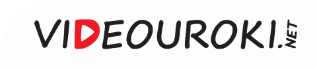 Симеон Полоцкий
Учителем детей Алексея Михайловича стал выходец из Речи Посполитой Симеон Полоцкий.
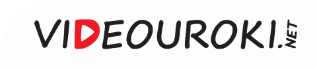 Богоявленский монастырь 
в Полоцке
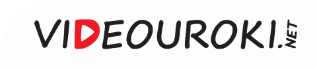 В Москве Симеон Полоцкий основал школу в Заиконоспасском монастыре.
Заиконоспасский монастырь
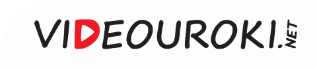 Симеон Полоцкий читает приветствие Фёдору Алексеевичу
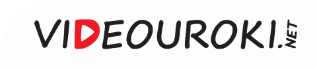 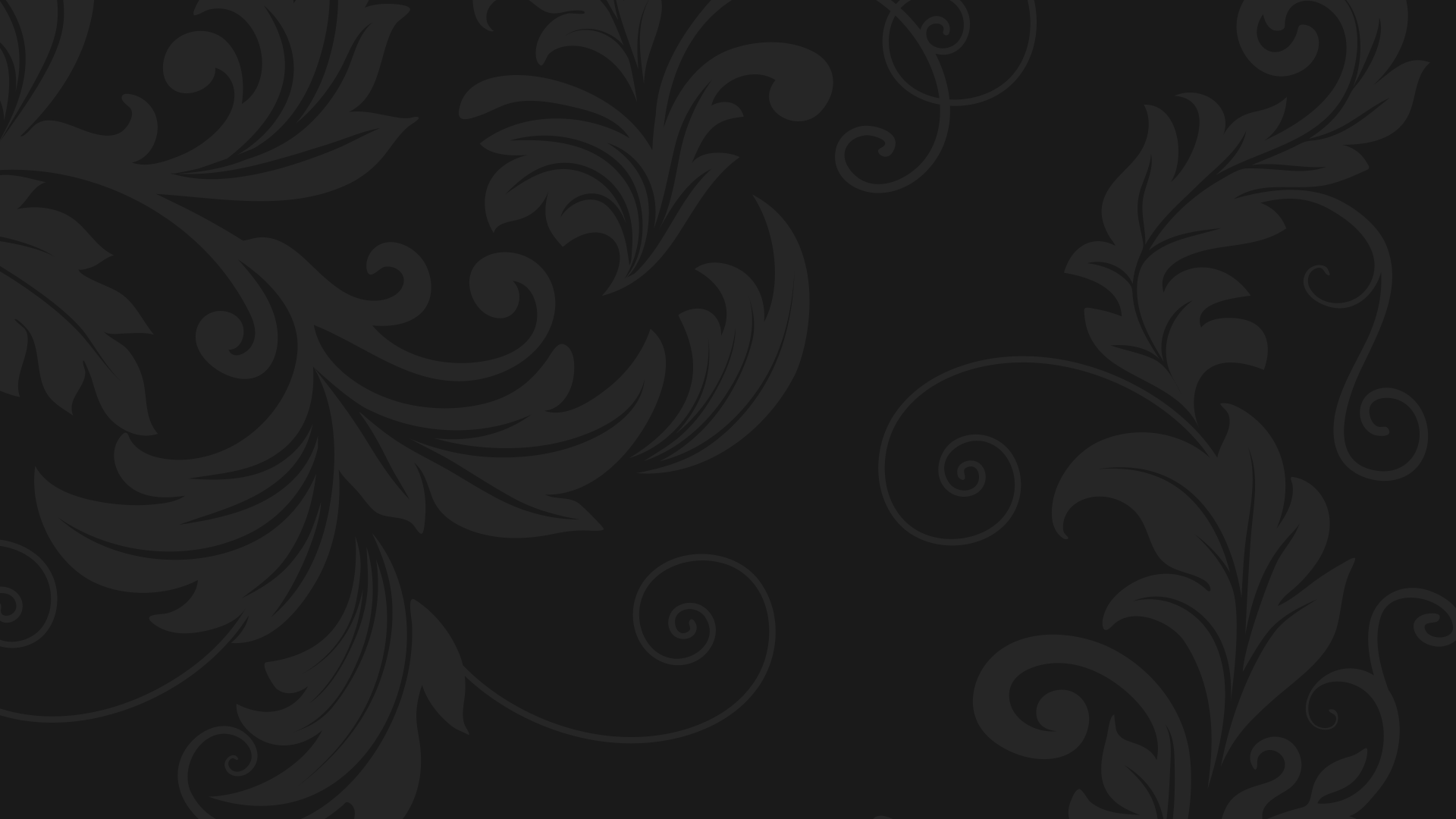 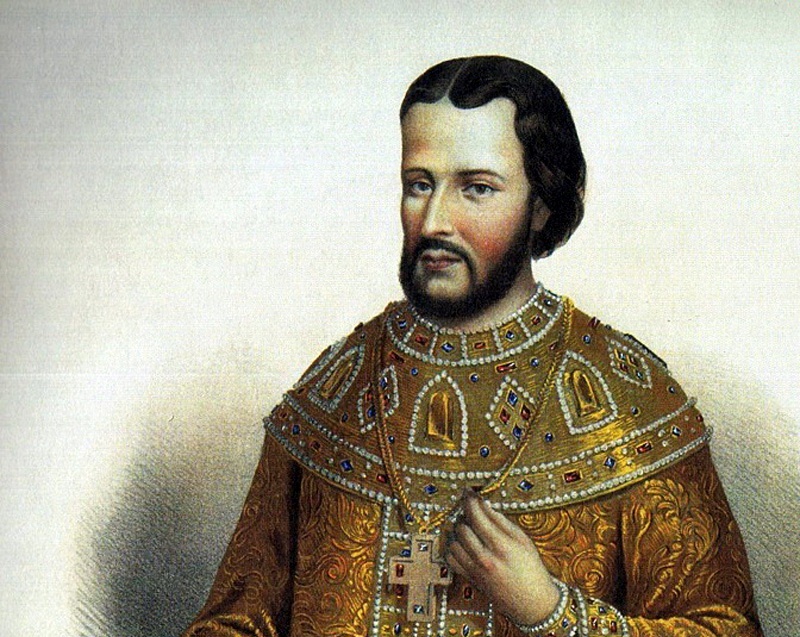 Иностранцы 
на службе
Фёдор, Софья и Иван Романовы стали первыми представителями царской семьи, получившими образование по западному образцу.
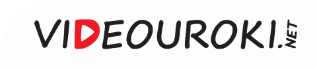 А. Васнецов.
Всехсвятский каменный мост. Москва конца XVII века.
1901
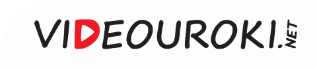 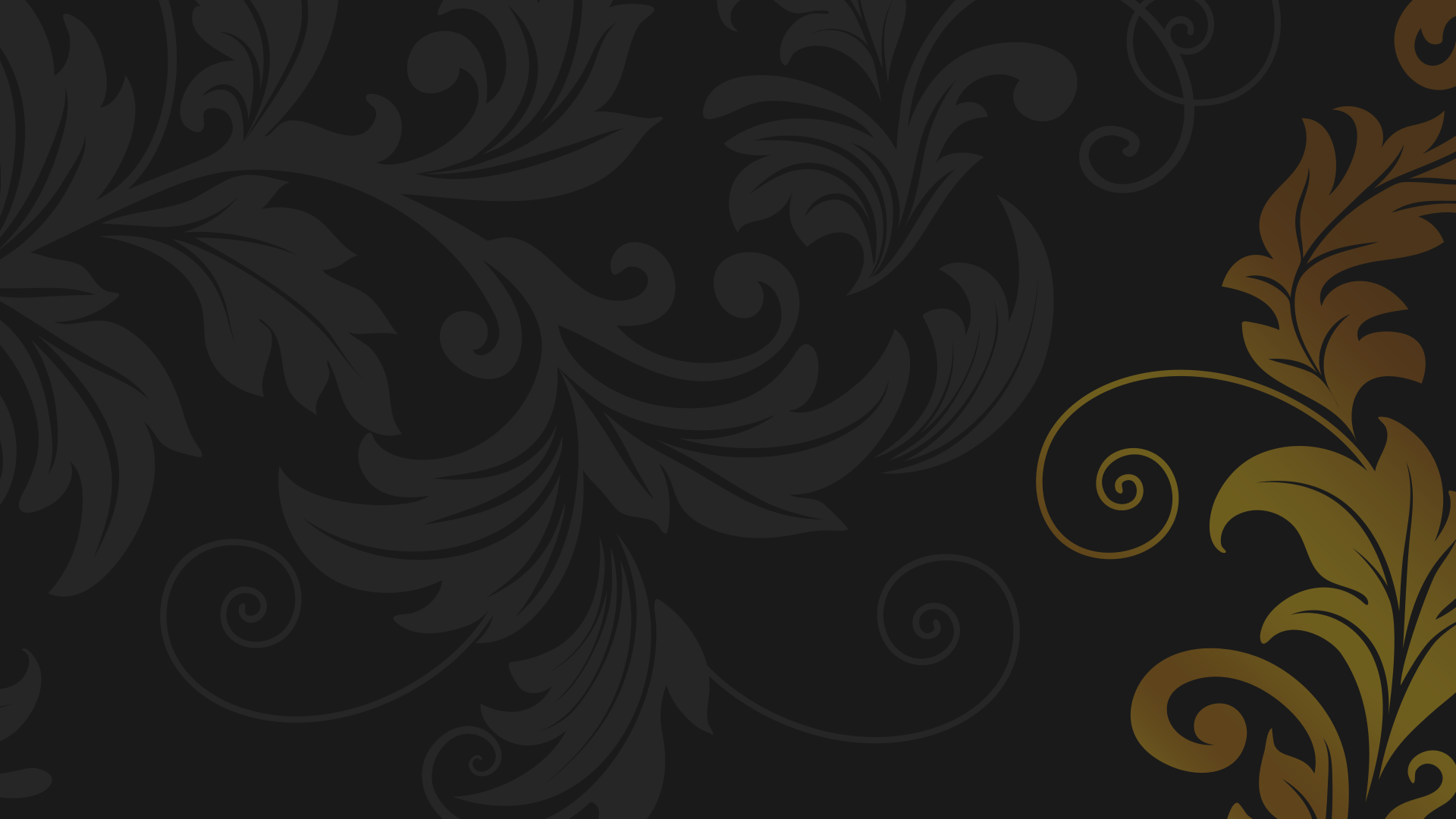 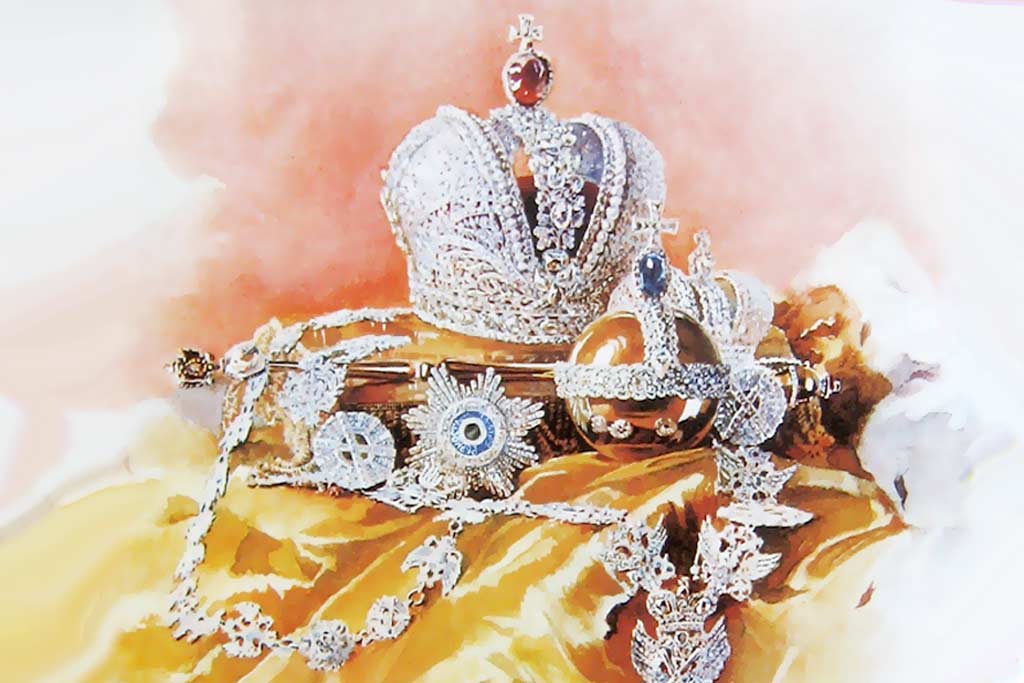 Реформа —
это преобразования, изменения, переустройство в той или иной сфере жизни общества.
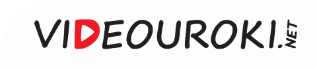 Реформаторы XVII века
1
2
3
Боярин Борис Морозов занимался воспитанием Алексея Михайловича
Позже Морозов стал главой правительства
Возглавил приказ Большой Казны, Стрелецкий 
и Аптекарский приказы
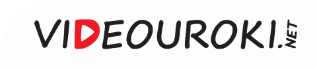 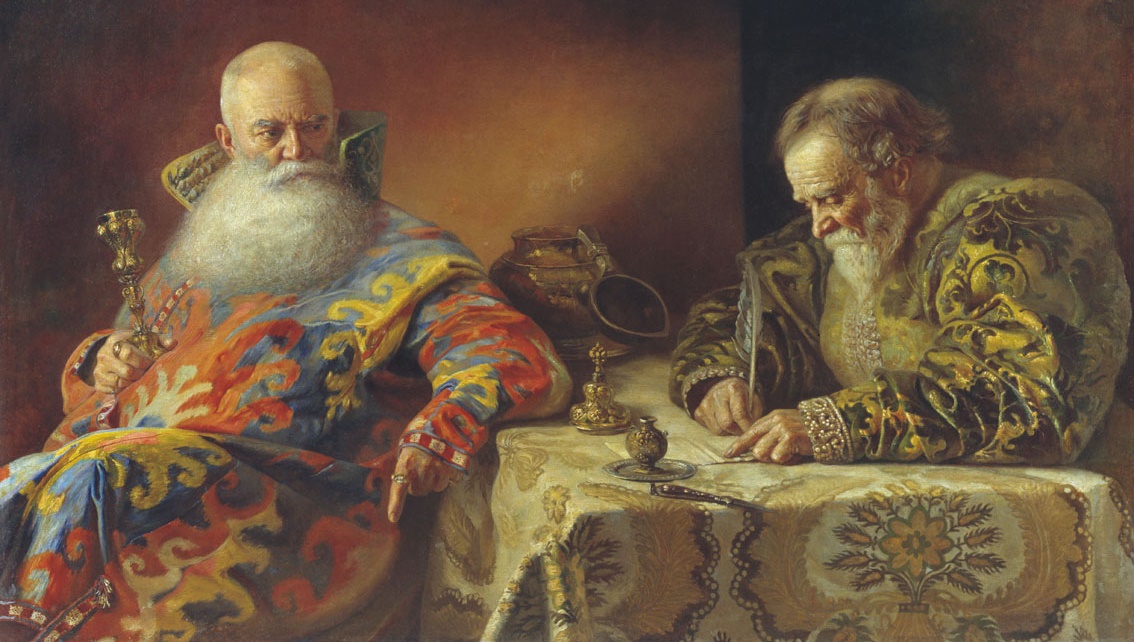 Морозов 
назначал людей 
на должности, исходя не из родовитости, 
а из того, какими навыками 
они обладали.
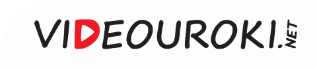 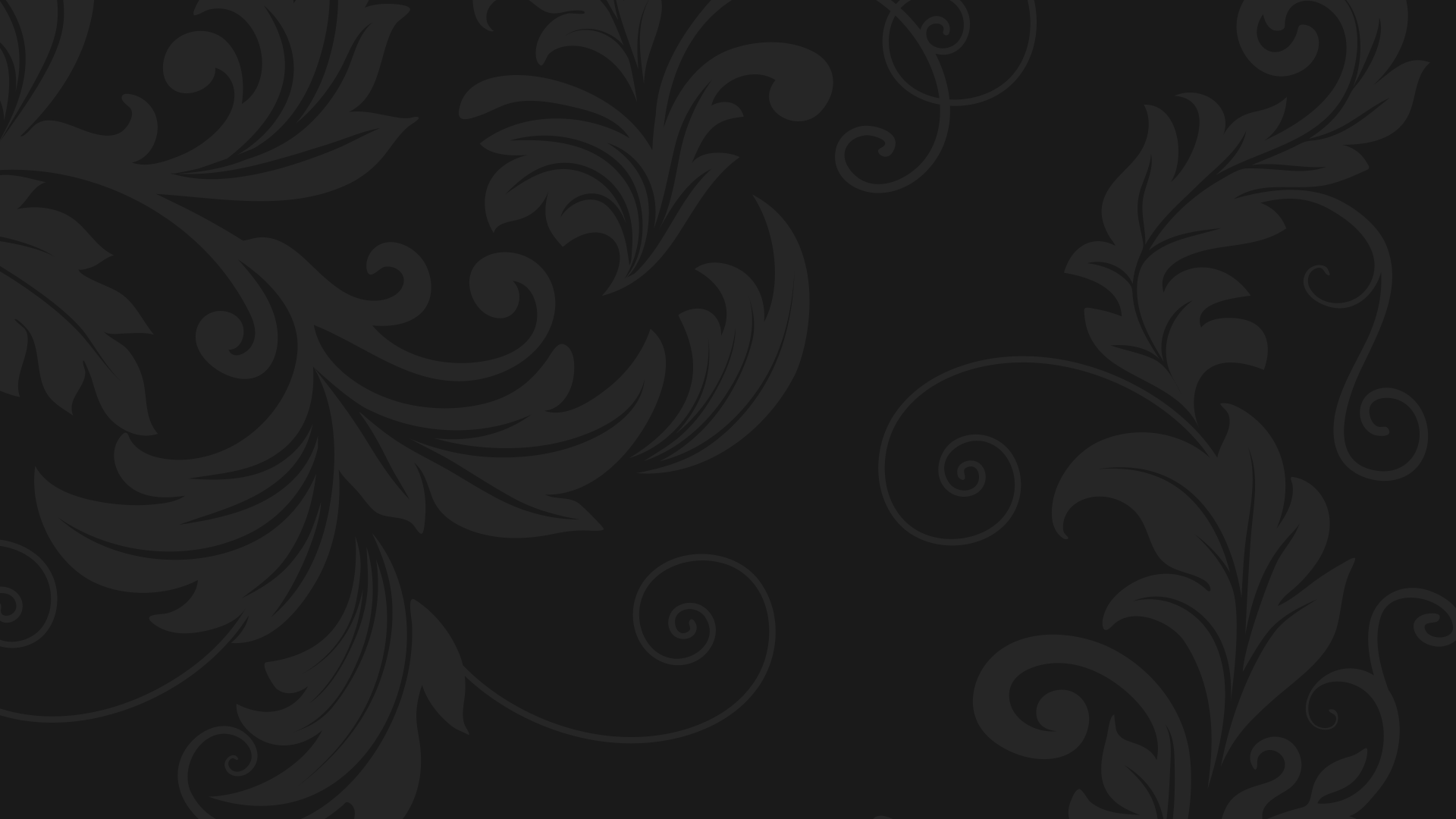 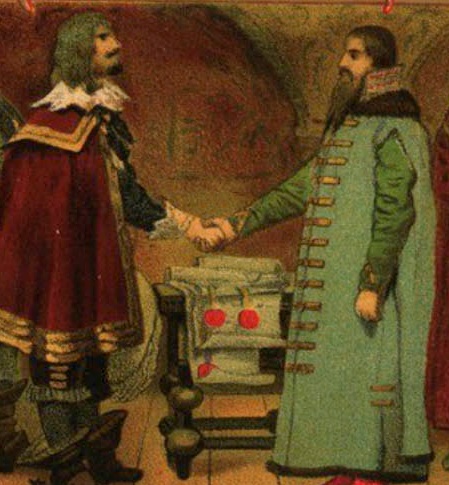 Для развития предпринимательской деятельности Морозов хотел использовать голландский опыт. 

Илья Милославский отправился 
в Голландию, чтобы изучить там производство вооружения и систему формирования армии.
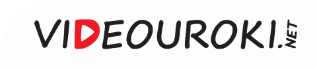 Реформаторы XVII века
Прямой налог – это налог 
на доход и имущество какого-то конкретного человека
Попытка замены прямого налогообложения 
на косвенное
Косвенный налог – это налог на товары или услуги
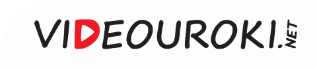 Реформа налогообложения
Были введены 
высокие пошлины 
на соль
Цена на соль резко выросла
Простые люди не могли себе позволить покупку соли
Начался Соляной бунт 
1648 года
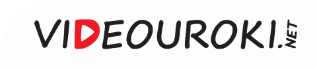 Наиболее важным результатом реформ Морозова и Милославского стало создание регулярной армии.
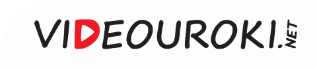 Афанасий Лаврентьевич Ордин-Нащокин
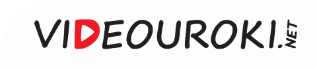 Реформаторы XVII века
Союз с Курляндией 1656 года
Афанасий 
Ордин-Нащокин
Перемирие со Швецией 
1658 года
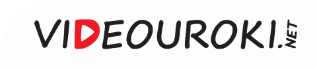 После заключения Андрусовского перемирия Ордин-Нащокин стал боярином и возглавил Посольский приказ.
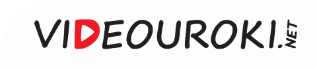 Ордин-Нащокин стремился 
к расширению связей с Западной Европой 
и странами Востока.
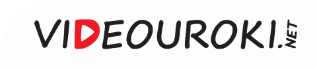 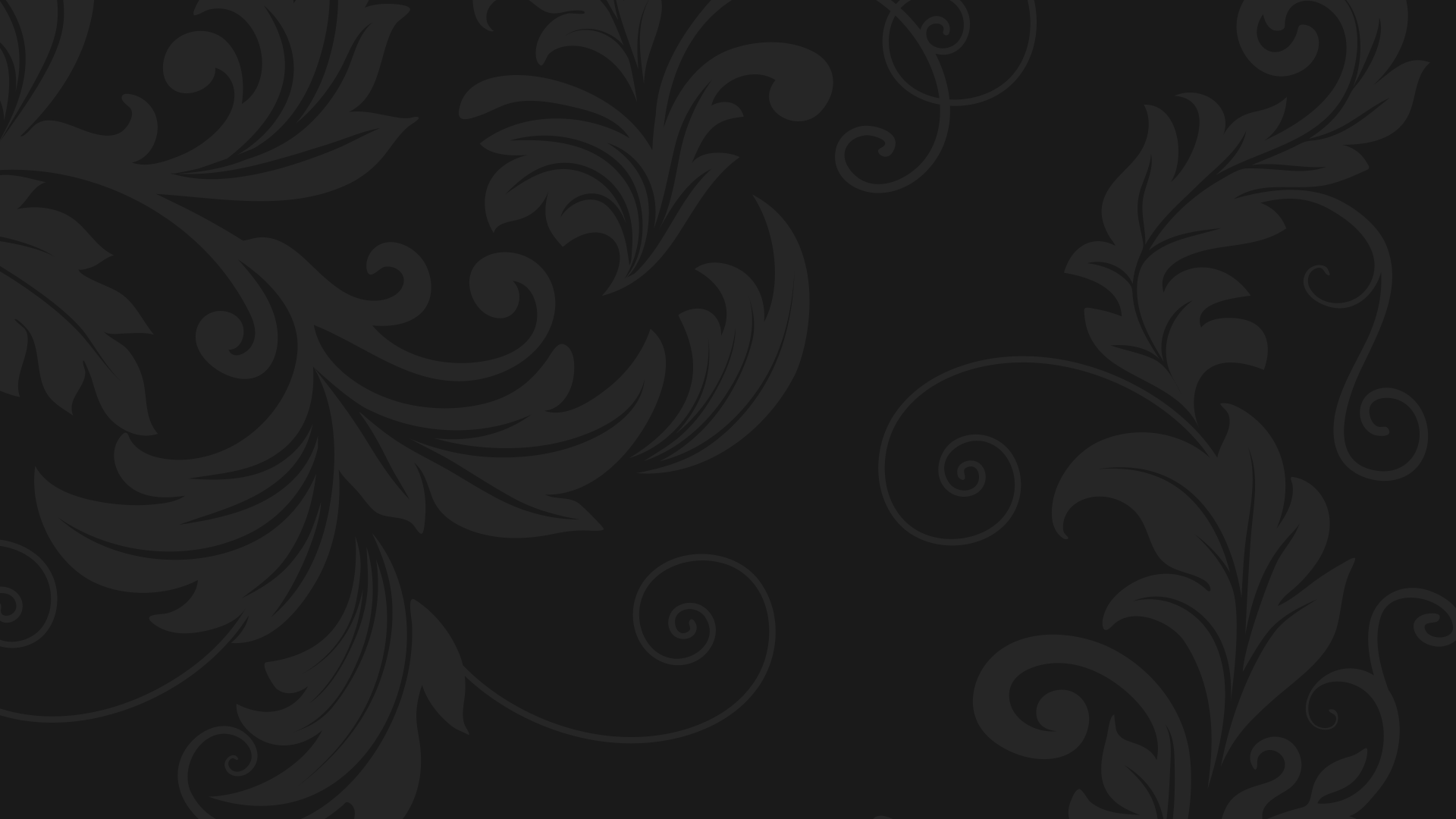 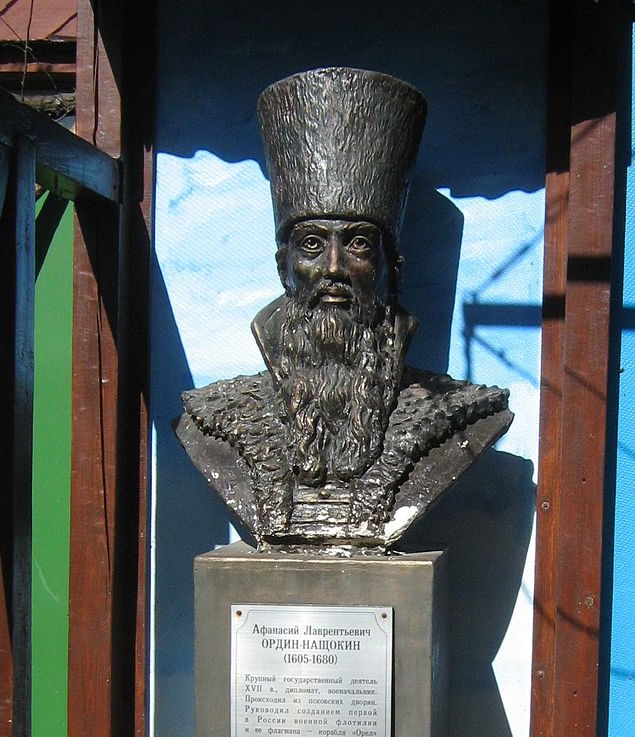 Ордин-Нащокин предложил заключить союз с Польшей. 

Он хотел объединить силы 
для борьбы с Турцией и Швецией 
за выход к морям.
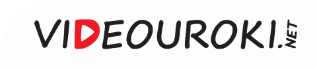 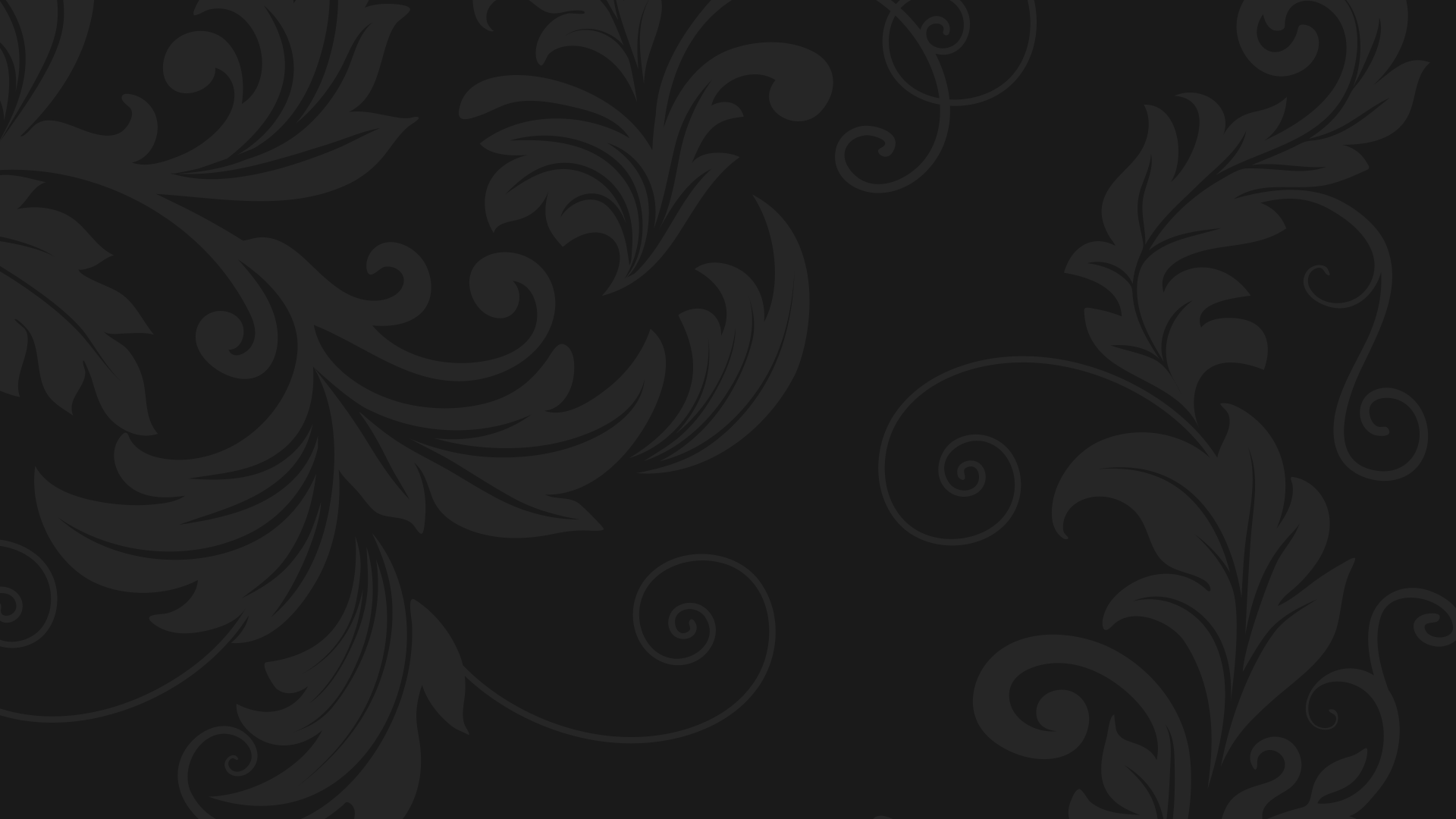 Афанасий 
Ордин-Нащокин
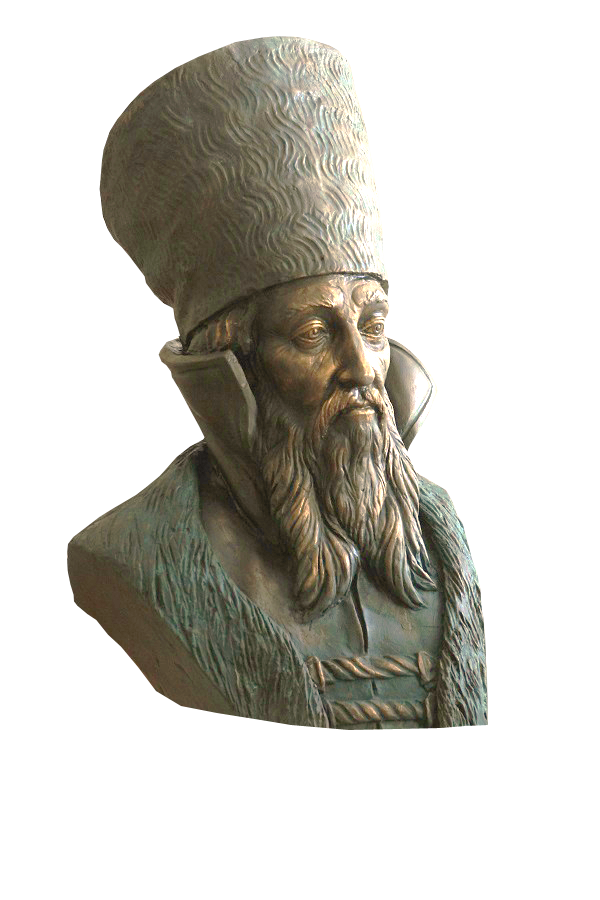 Предложил сократить численность дворянского ополчения, а количество стрелецких полков увеличить.
1
Выступал за введение рекрутской повинности.
2
Хотел изменить на европейский манер самоуправление в городах.
3
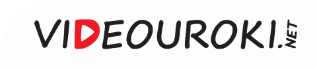 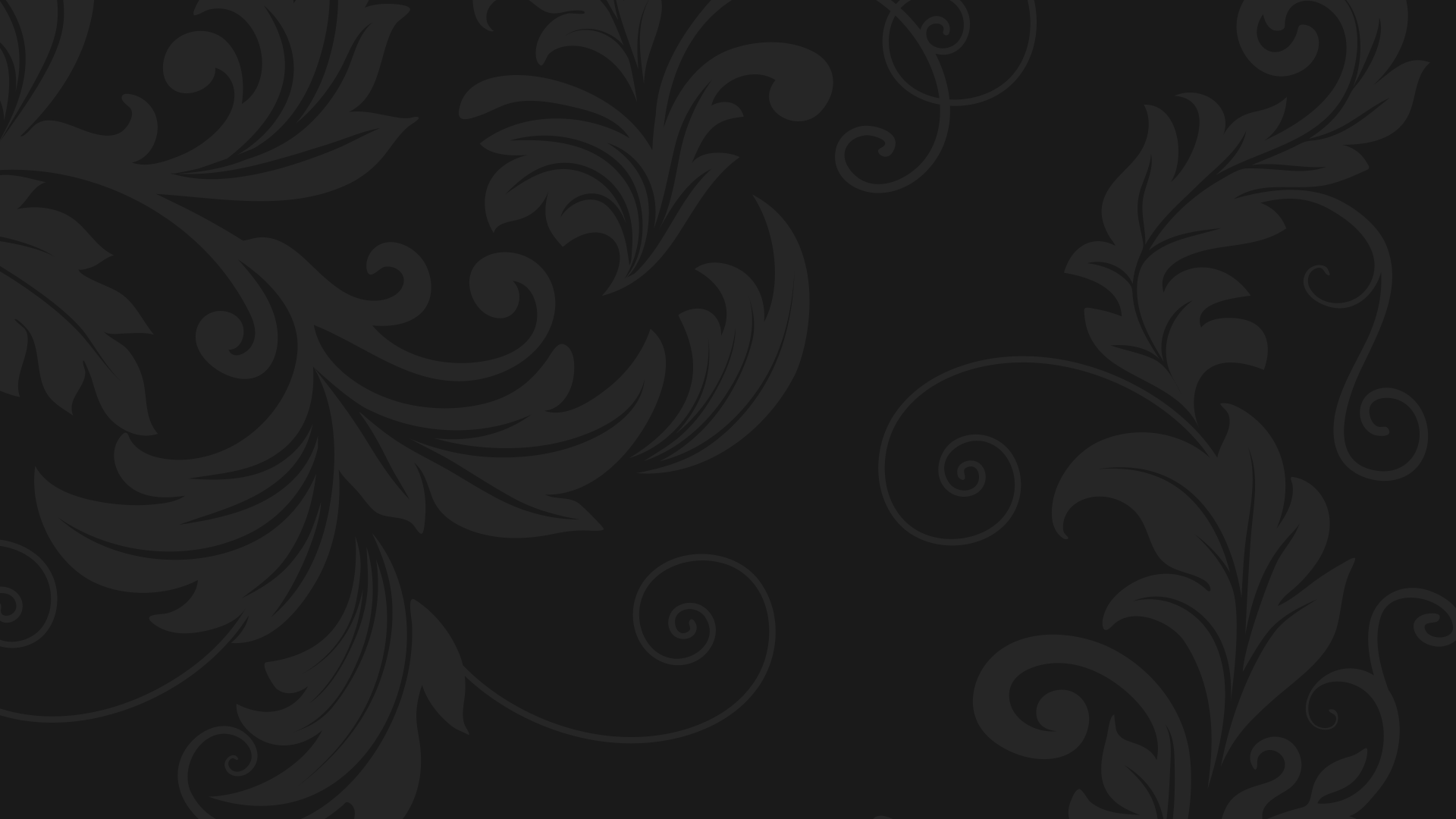 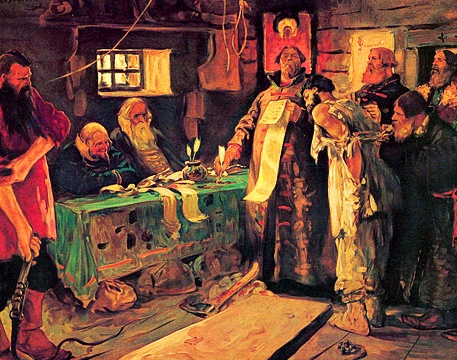 Афанасий 
Ордин-Нащокин
Функции суда и управления могли 
быть частично переданы выборным представителям посадского населения.
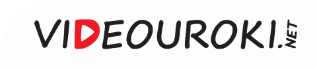 Реформаторы XVII века
1
2
3
Для укрепления российской экономики отменили привилегии иностранных компаний
Зарубежным купцам разрешалось торговать только на ярмарках 
и в пограничных городах
Оговаривались товары, которые иностранные купцы имели право продавать
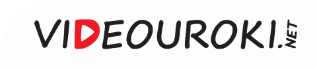 Русским купцам были предоставлены значительные льготы.
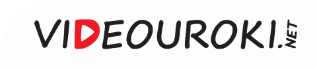 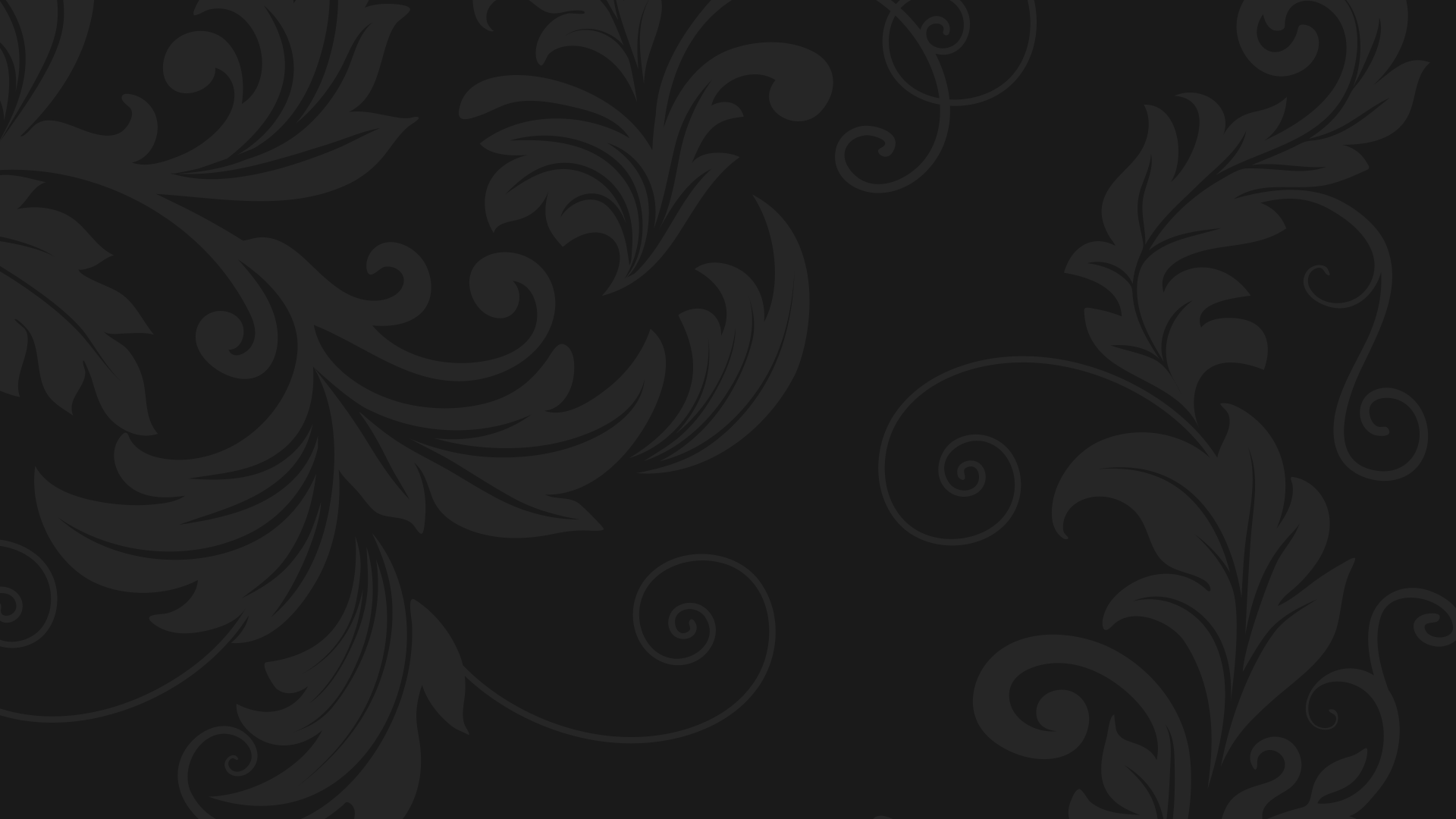 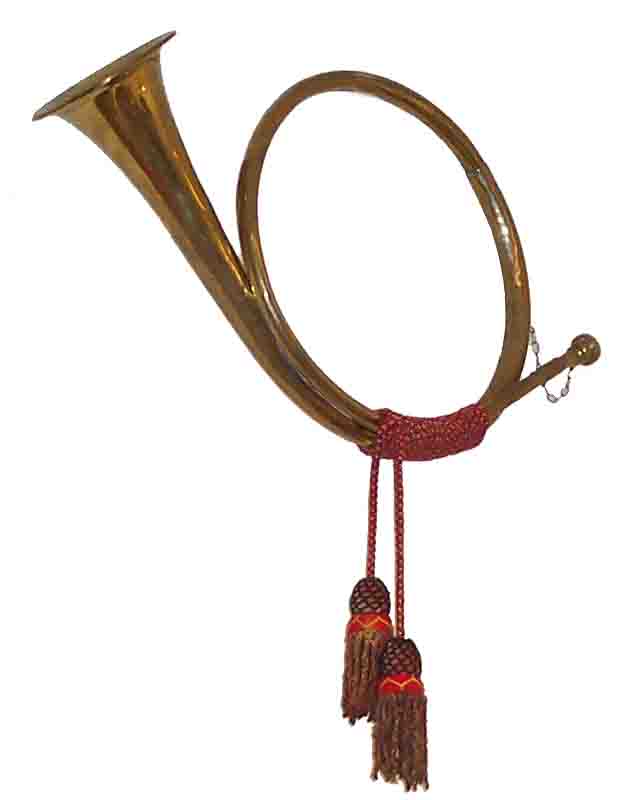 Ордин-Нащокин стал автором 
проекта по созданию регулярной международной почтовой связи Москвы с Вильно и Ригой. 

Он разработал и новую форму 
для ямщиков.
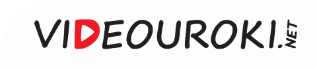 Ордин-Нащокин руководил строительством первого русского корабля «Орёл» и судоверфи на Оке.
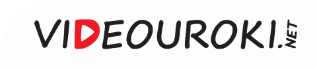 В 1671 году 
Ордин-Нащокин был отстранён 
от службы 
в Посольском приказе и вернулся на родину.
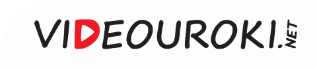 Василий Васильевич Голицын
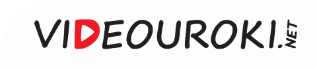 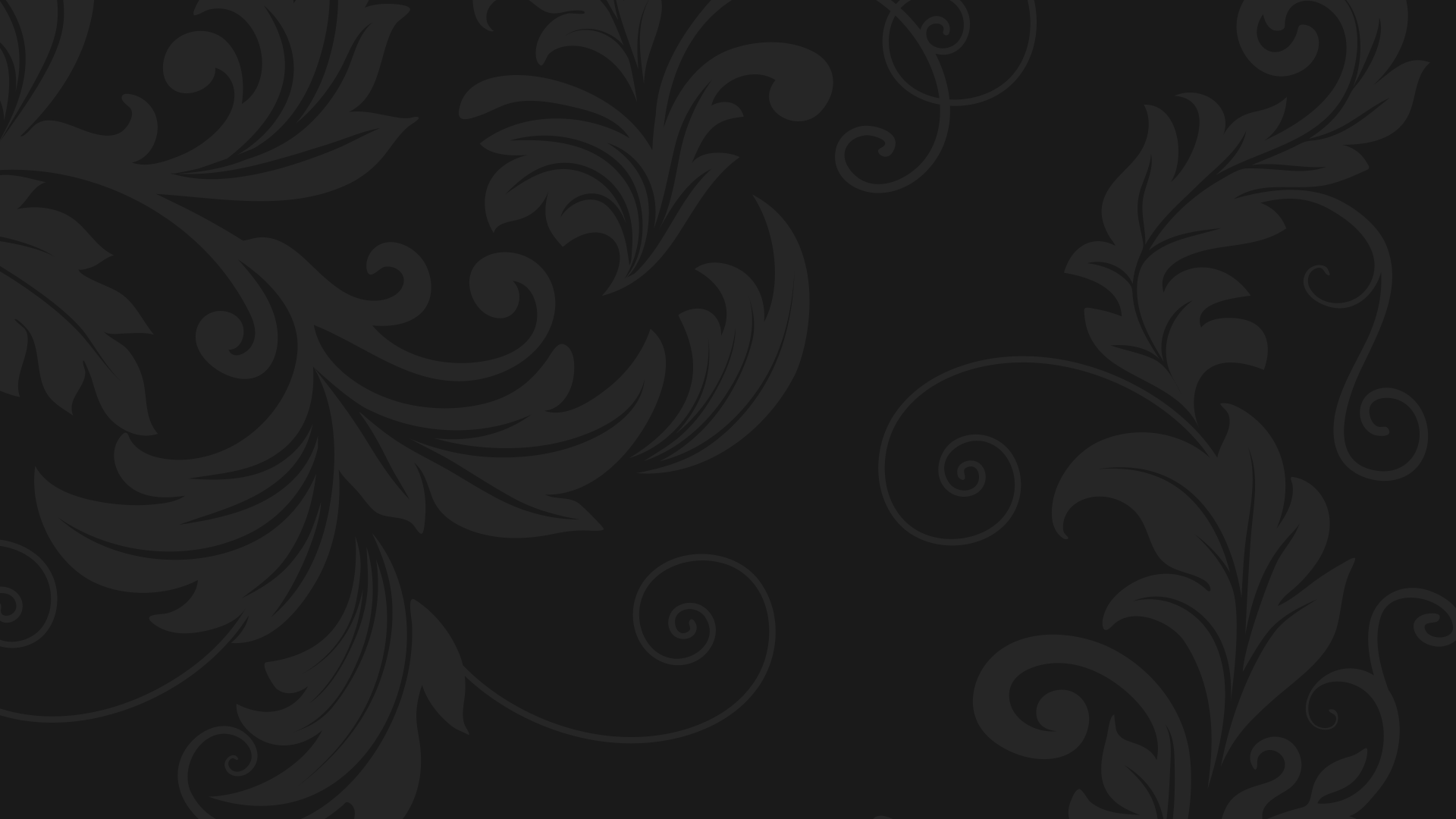 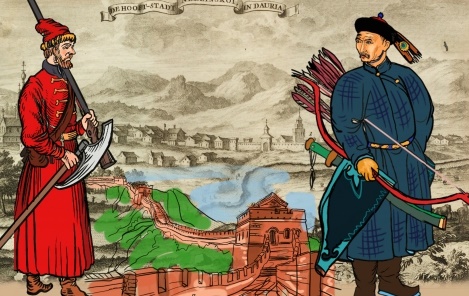 Василий 
Голицын
Помимо укрепления связей со всеми европейскими дворами, Голицын уделял внимание отношениям с Китаем.
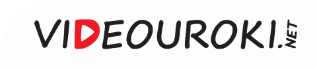 При поддержке Голицына 
в Москве была открыта Славяно-греко-латинская академия.
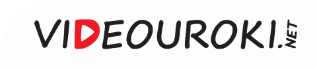 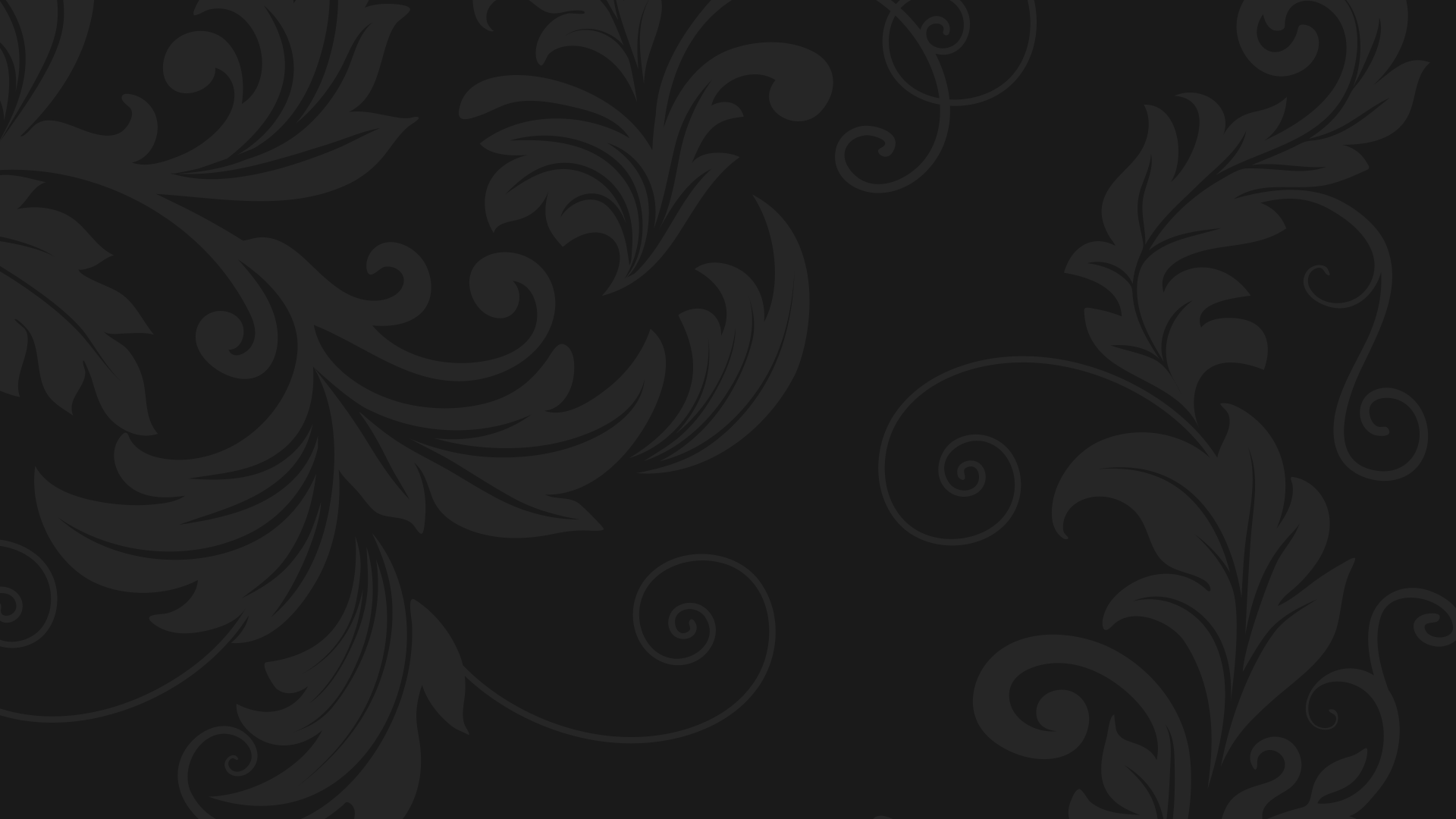 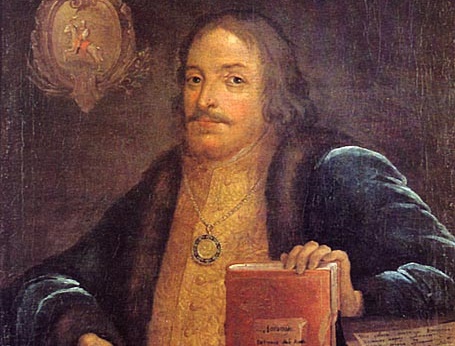 Василий 
Голицын
Стал инициатором отмены смертной 
казни за высказывания против власти.
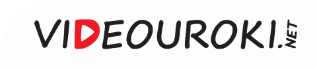 Реформаторы XVII века
Главным направлением своей деятельности Голицын видел развитие инициативы подданных
Основным препятствием на пути преобразований Голицын называл крепостное право
Продолжил курс Ордина-Нащокина на поддержку отечественной торговли
Процветание народа реформатор считал основой процветания государства
Голицын выдвигал 
идеи об изменении налогообложения
Голицын призывал освободить крестьян 
от власти помещиков
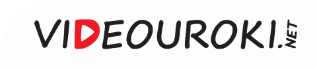 Возвращение русского войска вдоль берега реки Самары
Голицын руководил Крымскими походами 1687 и 1689 годов.
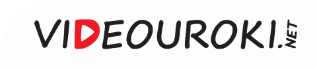 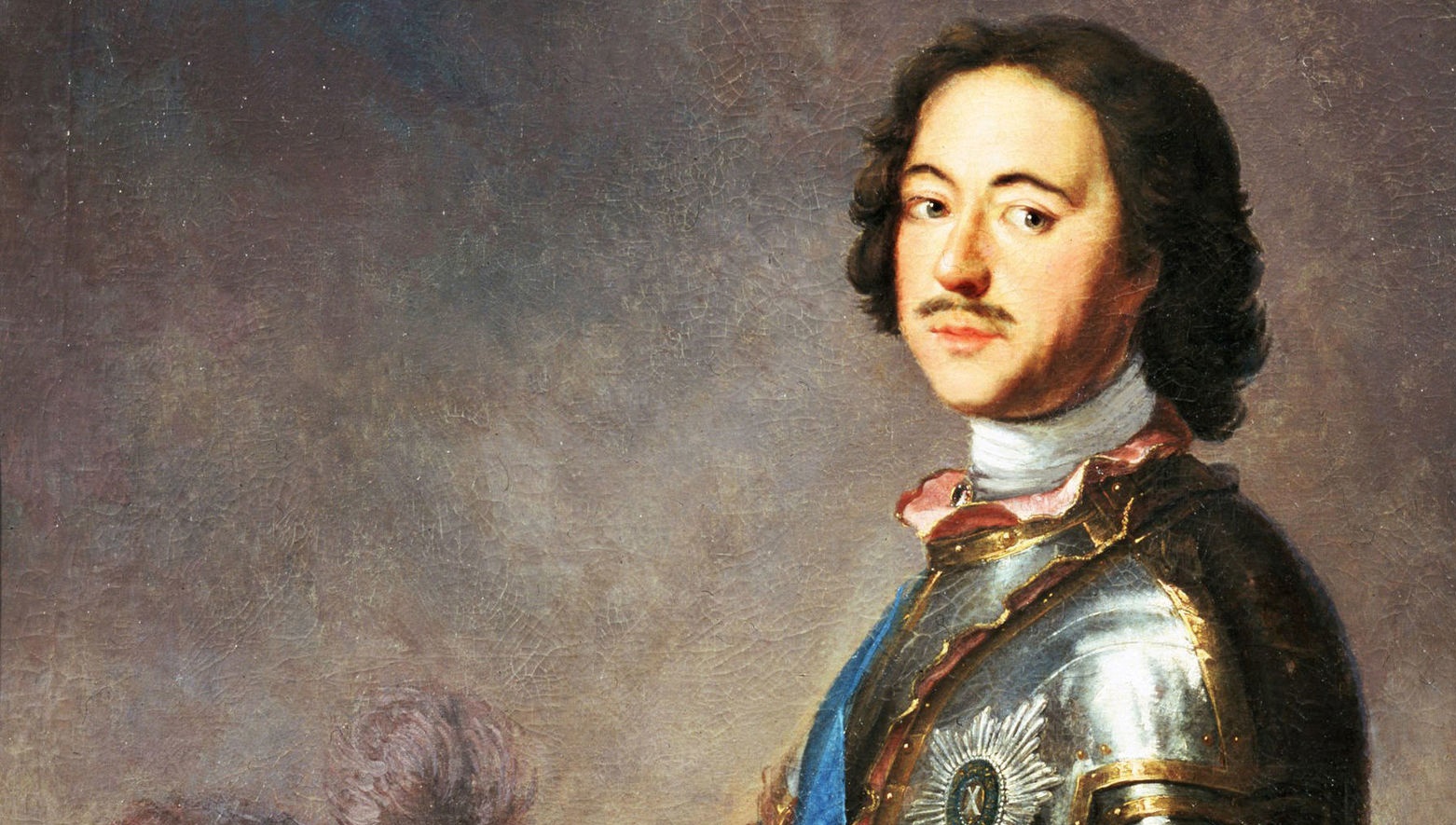 После прихода Петра I к власти Василий Голицын был отправлен 
в ссылку.
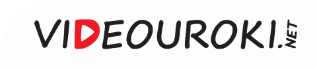 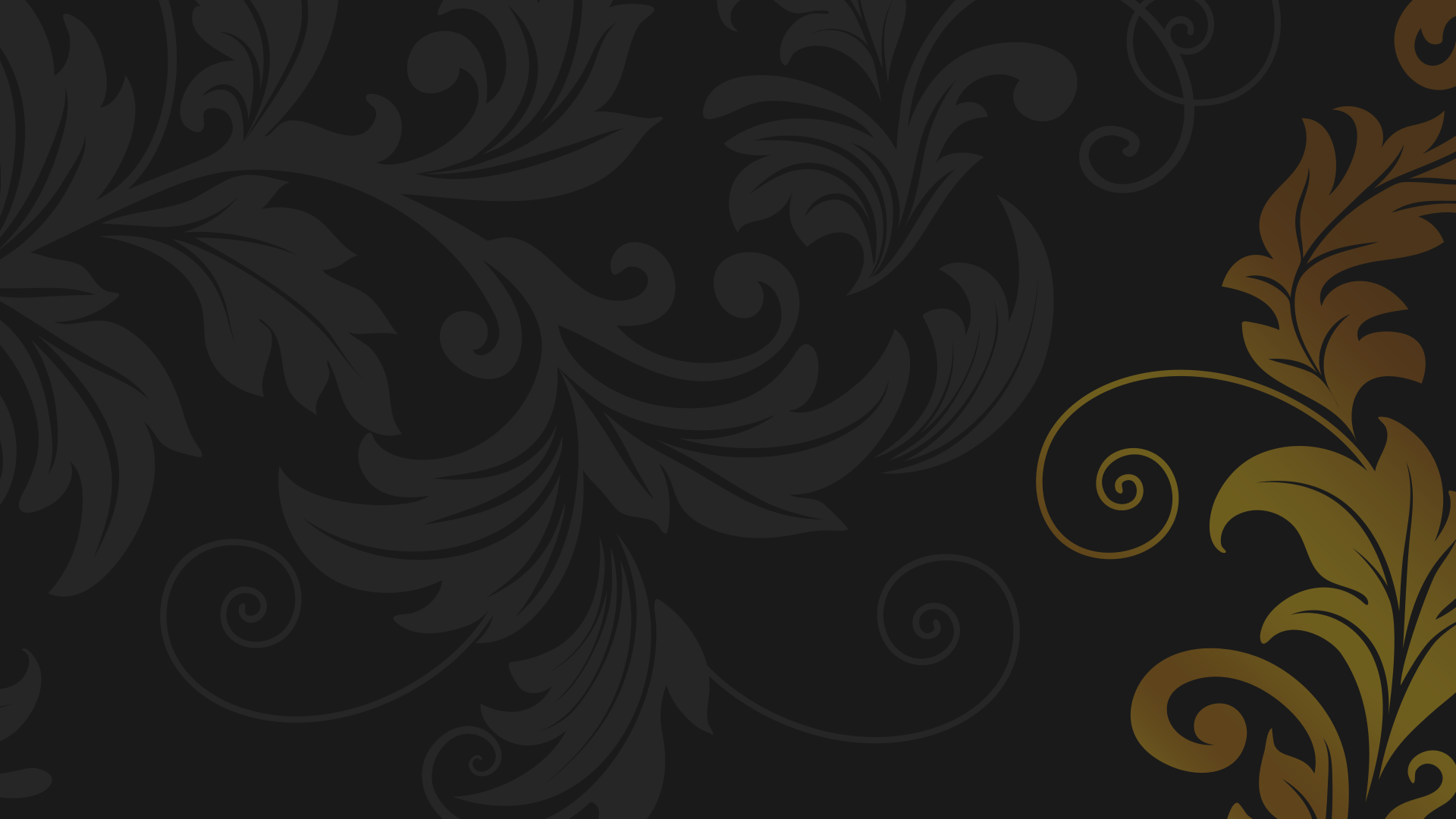 Предпосылки Петровских 
реформ
Во второй половине XVII века 
власти осознали необходимость преобразований в государстве.
1
Велась разработка проектов реформ, предпринимались конкретные действия в этом направлении.
2
Главными реформаторами XVII века были Б. Морозов, А. Ордин-Нащокин и В. Голицын.
3
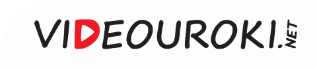